Műholdas helymeghatározás
A GNSS hálózatok generációi. Az aktív GNSS hálózat felépítése és szolgáltatásai. 
Koordináták transzformálása az országos v. helyi rendszerbe.
Transzformációs eljárások
Háromdimenziós transzformációk:
 Térbeli hasonlósági transzformáció;
 Térbeli polinomos transzformáció.

Kétdimenziós transzformációk (pl. a helyi rendszerben csak síkkoordináták adottak):
 síkbeli hasonlósági transzformáció;
 ellipszoidi vetületek alkalmazása;
 azimutokból és távolságokból álló hálózat számítása
 kétlépcsős modell alkalmazása

Egydimenziós transzformáció (magasságmeghatározás):
 magasságok transzformálása geoidmodell segítségével
3D transzformációk – a térbeli hasonlósági transzformáció
Az ellipszoid geometriai középpontjában definiált térbeli derékszögű koordinátarendszerek közötti kapcsolatot állítjuk elő.
WGS-84, ETRS, ITRS rendszerekben ez egyértelmű, hiszen eleve ilyen koordinátákat kapunk. Hogyan lehet előállítani ugyanezt a helyi (országos) rendszerben?
HLS
(Y,X)LS
(X,Y,Z)GPS
(j,l)LS
h=H, vagy h=H+N
(j,l,h)LS
Geoid modell
pl.: EHT (FÖMI)
(X,Y,Z)LS
3D transzformáció
3D transzformációk – a térbeli hasonlósági transzformáció
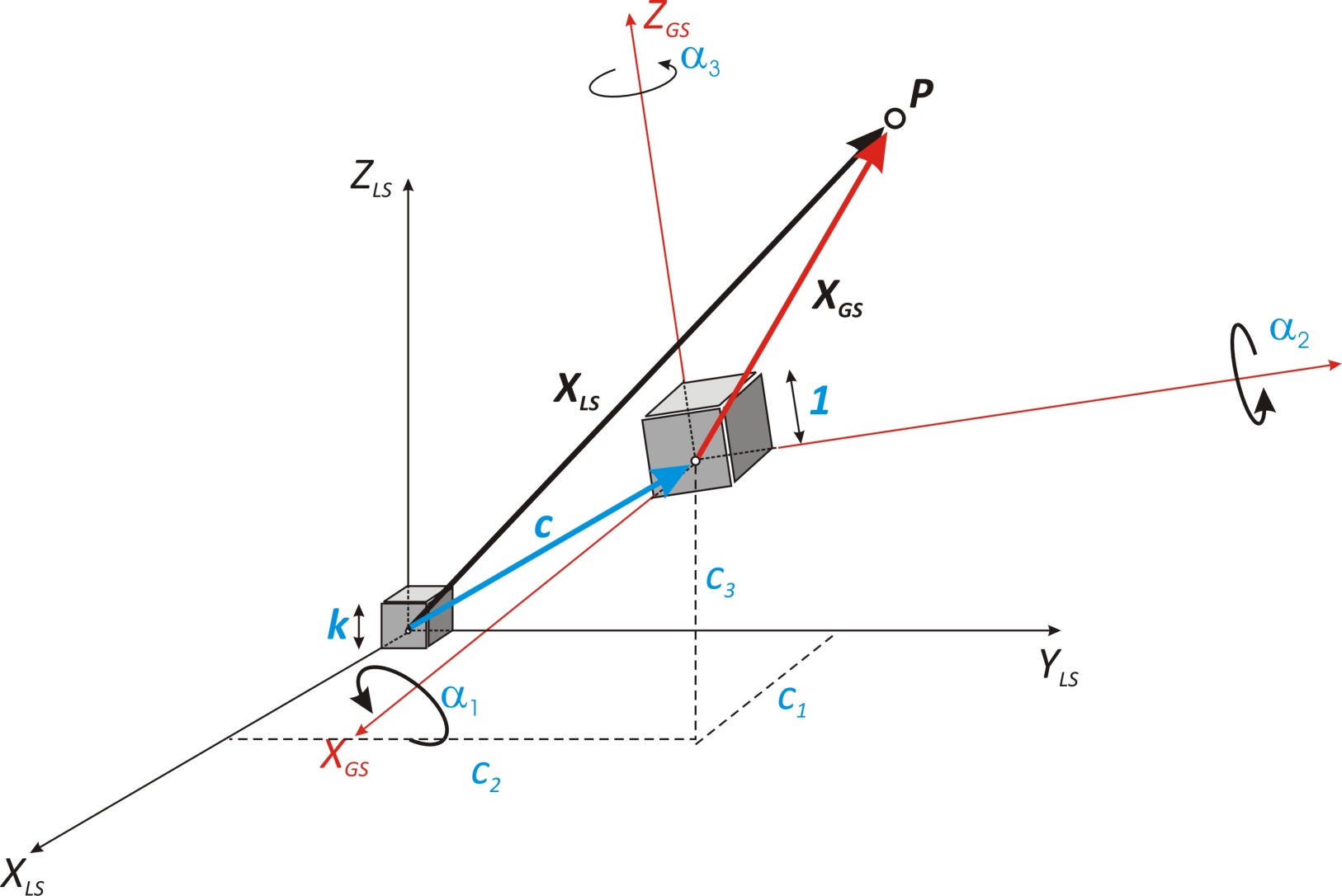 3D transzformációk – a térbeli hasonlósági transzformáció
ahol:
7 transzformációs paraméter -> minimum 3 közös pont szükséges a paraméterek meghatározásához.
3D transzformációk – a térbeli hasonlósági transzformáció
A transzformációs paraméterek meghatározása
A közvetítő egyenletek mátrixos alakja:
A közvetítő egyenlet nem lineáris, ezért linearizálni kell. Feltételezzük, hogy az elfordulások kicsinyek, így:
3D transzformációk – a térbeli hasonlósági transzformáció
Így az alábbi javítási egyenletrendszert írhatjuk fel (minden azonos pontra):
ahol:
A legkisebb négyzetek módszerével a 7 paraméter kiegyenlített értéke (és azok középhibái) is meghatározhatóak.
3D transzformációk – a térbeli hasonlósági transzformáció
A maradék ellentmondások:

 a paraméterek meghatározása után az azonos pontok transzformált koordinátái is kiszámíthatóak (XLS* )

 a transzformált koordináták és az eredeti (helyi rendszerbeli) koordináták különbsége adja a transzformáció maradék ellentmondásait pontonként:
A transzformált és az eredeti ponthely távolsága:
3D transzformációk – a térbeli hasonlósági transzformáció
A transzformáció középhibája (3D):
Ha transzformáljuk a maradék ellentmondásokat a topocentrikus koordinátarendszerbe, akkor a vízszintes és a magassági középhibákhoz juthatunk:
A transzformáció középhibája (2D):
A transzformáció középhibája (1D):
3D transzformációk – a térbeli hasonlósági transzformáció
A térbeli hasonlósági transzformáció jellemzői:

 A hasonlósági jelleg miatt nem enged torzulásokat. Emiatt nagyon hasznos a közös pontok durva ellentmondásainak feltérképezéséhez.

 Szükség van a vetületi egyenletek ismeretére. Ez okozhat problémát az EOV esetében egyes szoftvereknél.

 Mivel a térbeli koordináták a vetületi torzulásokat nem tartalmazzák, a modell nagyobb munkaterületen is alkalmazható. 

 Oda-vissza átszámítási lehetőség (paraméterek azonosak, csak ellentétes előjelűek – ha kicsinyek az elforgatások)

 minden közös pontra mindhárom koordinátát ismernünk kell (vagy feltételezéssel élhetünk pl. a magasságra vonatkozóan)
Kétdimenziós transzformációk
Síkbeli hasonlósági modell:
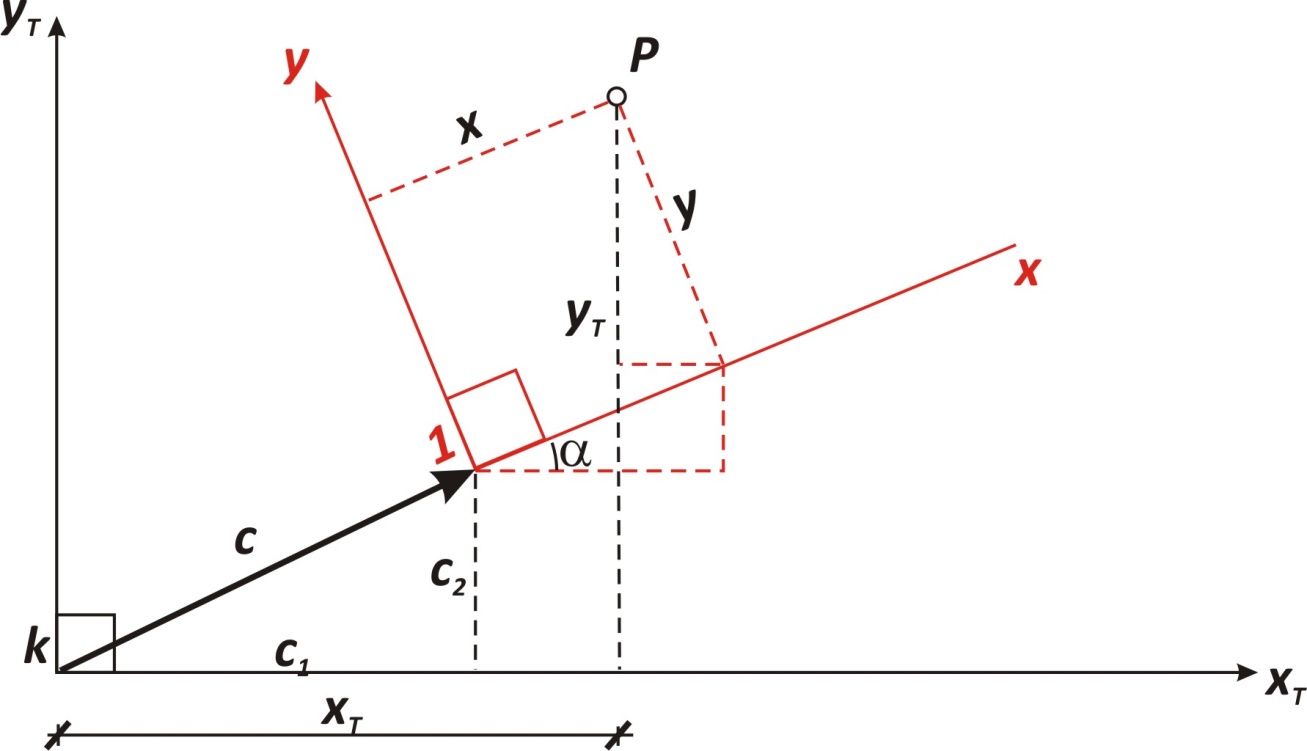 ahol:
eltolási vektor:
forgatási m:
4 paraméter (v. 3, ha egybevágósági)
méretarány t.:
Kétdimenziós transzformációk
A kétdimenziós hasonlósági transzformáció alkalmazási lehetőségei:

 ha a helyi rendszer alapfelülete nem ismer, vagy pl. mérnökgeodéziai hálózatoknál (pl. építési hálózatban, hogy elkerüljük az alapfelületre és vetületre redukálás okozta méretarány problémákat);
 A GPS rendszerbeli koordinátákat valamilyen ellipszoidi vetületre számítjuk át, majd alkalmazzuk a kétdimenziós hasonlósági transzformációt a GPS vetületi, illetve a helyi koordinátarendszerek között.
(y,x)LS
(X,Y,Z)GPS
(j,l,h)GPS
síkkoordináták sz. pl. sztereografikus vetületen
(y,x)GPS
3D transzformáció
VITEL
Valós Idejű helymeghatározásnál használatos terepi Transzformációs ELjárás (VITEL)
A kis területekre meghatározott hasonlósági transzformáció levezetése és megoldása jelentős számítási időt igényel, ezért más eljárást használunk a valósidejű méréseknél.

1. lépés: Országosan  egységes 7 paraméteres transzformáció alkalmazása, síkkoordináták számítása EOV vetületi egyenletekkel.

2. lépés: A vevőkbe feltöltött 2×2 km-es rácshálóban a helyi 7 paraméteres (EHT) és az országosan egységes transzformáció ellentmondásai alapján a transzformáció javítható.

Ez beépíthető a vevőkbe is, gyors számítást, kisebb adatbázis tárolását teszi lehetővé (ráadásul nem kell az összes OGPSH alappont koordinátáit átadni a felhasználóknak).

Nagy előnye, hogy egységes átszámítást tesz lehetővé az ország egész területén (nincsenek szakadások, mint pl. az EHT esetén). 

RTCM alapú megoldás is van már, ahol a transzformációs együtthatókat a hálózati korrekciókkal együtt kapjuk meg.
A magyarországi GNSS infrastruktúra
A GNSS mérések hatékony elvégzését támogatja a hazai GNSS infrastruktúra.

3 generációról beszélhetünk:

 1. generáció: a passzív GPS technikával meghatározott alappontok hálózata (OGPSH);

 2. generáció: a permanens állomások hálózata, amelyek már utófeldolgozáshoz biztosítják a referenciaállomás adatokat – cél: a felhasználónak ne kelljen saját bázist üzemeltetni;

 3. generáció: RTK mérések kiszolgálására alkalmas permanens referenciaállomás hálózat (valósidejű adatszolgáltatás, hálózati RTK megoldások támogatása)
A magyarországi GNSS infrastruktúra
OGPSH 1153 pontja
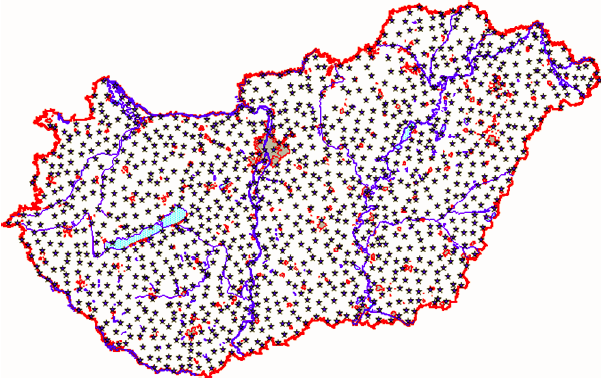 A magyarországi GNSS infrastruktúra
EOVA torzulásai az OGSPH alapján
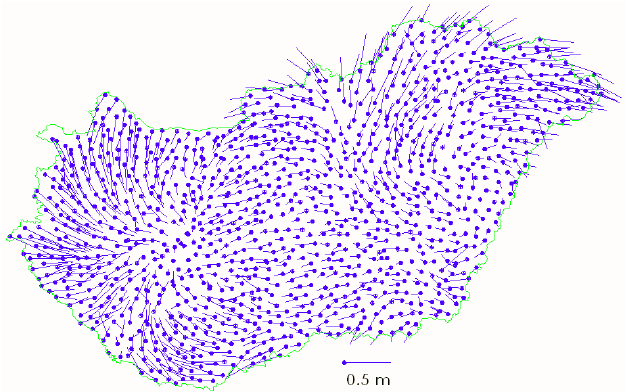 A magyarországi GNSS infrastruktúra
Az 1. generáció főbb céljai:

 biztosítsa az ETRF89 koordinátákkal rendelkező, kellő sűrűségű alaphálózatot a GPS mérések elvégzéséhez (statikus, kinematikus, akár egyfrekvenciás vevőkkel is);

 biztosítsa a kellő számú közös pontot az ETRF89 <-> EOV transzformációkhoz, azaz a GPS mérésekből számított koordináták beilleszthetőek legyenek az EOV rendszerbe;
A második generáció – GPSNet.hu
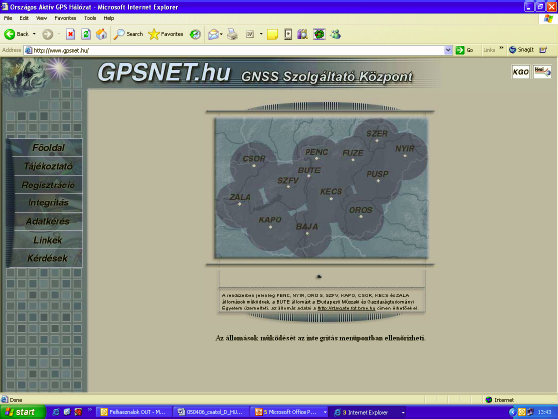 A magyarországi GNSS infrastruktúra
Az 2. generáció főbb céljai:

 referenciaállomások biztosítása az ETRF89 koordinátarendszer folyamatos fenntartásához;

 referenciaállomások biztosítása az utólagos feldolgozások elvégzéséhez (a felhasználónak nem kell saját bázisállomással rendelkeznie);

 folyamatos, napi 24 órás működés;

 online adatelérés;
A harmadik generáció - GNSSNet.hu
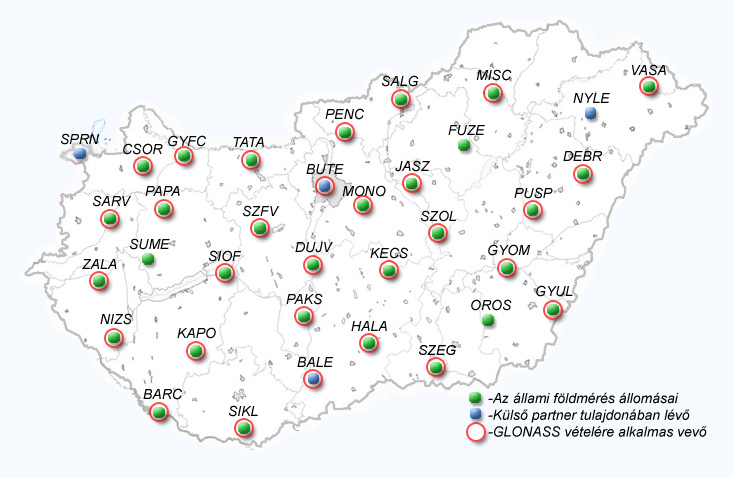 Jelenleg 35 hazai állomás + 15 külföldi állomás biztosítja a teljes hazai lefedettséget
A magyarországi GNSS infrastruktúra
Az 3. generáció főbb céljai:

 referenciaállomások biztosítása az ETRF89 koordinátarendszer folyamatos fenntartásához;

 kellő sűrűségű referenciaállomás-hálózat az országos RTK lefedettség biztosításához;

 GNSS mérések támogatása (GPS + GLONASS);

 referenciaállomás adatok szolgáltatása (önálló bázisállomás, vagy hálózati RTK megoldásokkal)

 folyamatos, napi 24 órás működés;

 online adatelérés, akár valós időben is;
Önálló bázisállomás, illetve hálózati RTK megoldások
Önálló bázisállomásra épülő RTK helymeghatározás
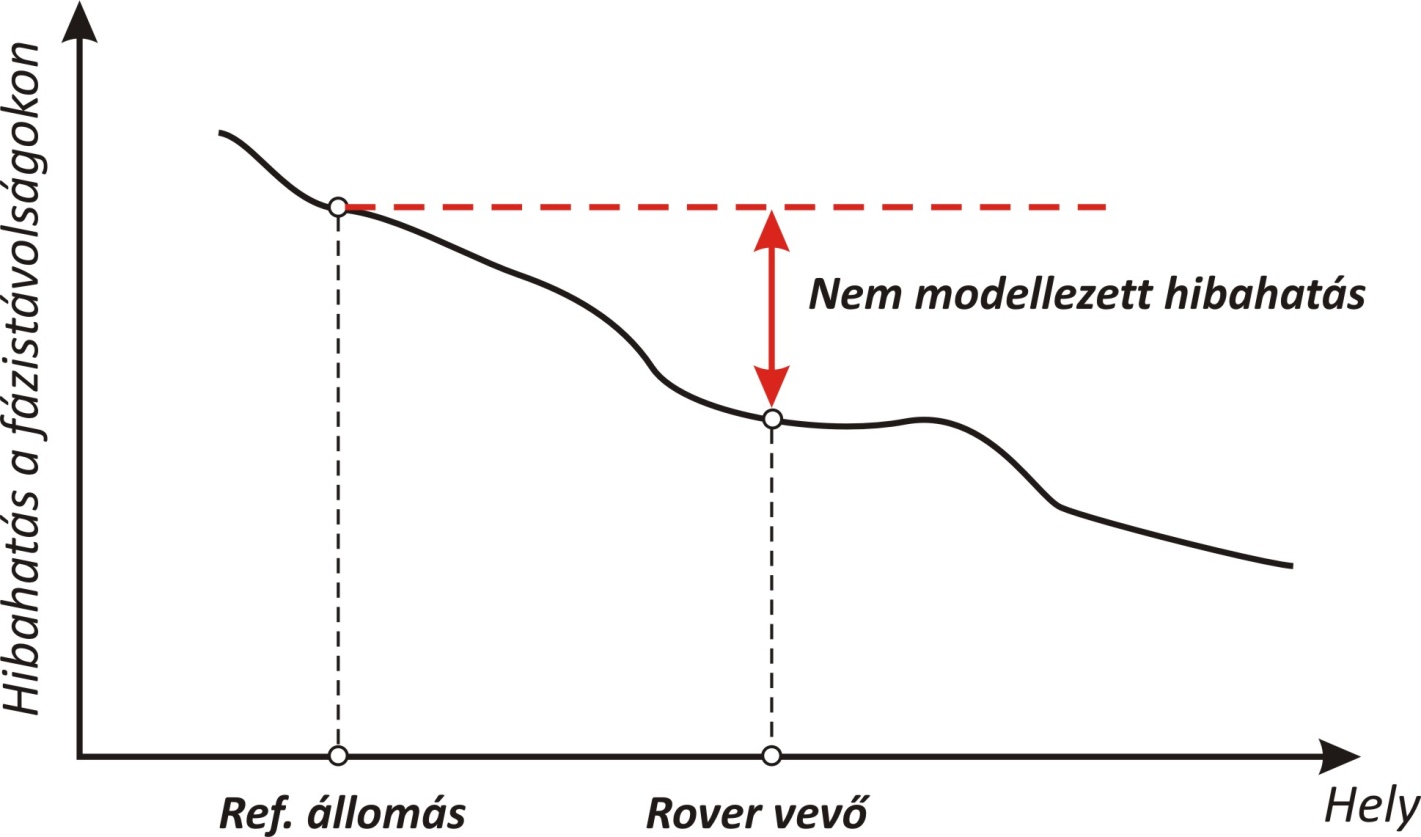 rövid távolságokon a különbségképzésekkel a hibahatások kiejthetőek;
 nagyobb távolságokon viszont már a nem modellezett hibahatások miatt a pontosság csökken.
Önálló bázisállomás, illetve hálózati RTK megoldások
Hálózati RTK megoldások alapelve:
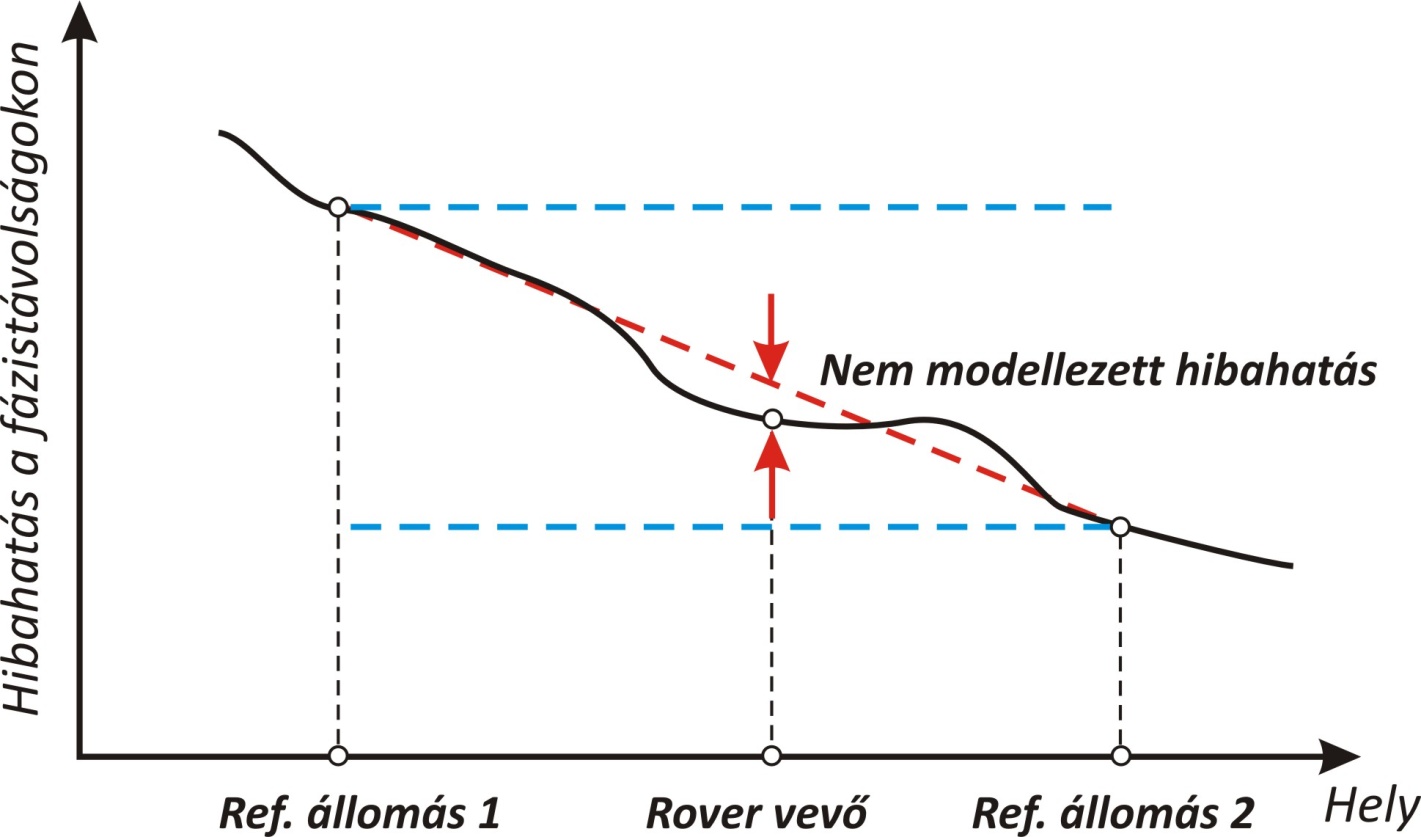 referenciaállomás hálózatok esetén az adatok egységes feldolgozásával a távolságfüggő hibák modellezhetőek;
 így a távolság függvényében a hibahatások interpolálhatóak, ezálatl csökkenthető a nem modellezett hibahatások hatása
Hálózati RTK megoldások
Virtuális referenciaállomás (VRS)
A hálózati mérésekből a hibák együttes modellezésével ún. virtuális állomás észleléseket határoznak meg (kék) a rover vevő helyzetében (vagy ahhoz közel).

Ezáltal mindig viszonylag rövid bázisvonalról tudunk dolgozni, így a távolságfüggő hibák hatása csökkenthető.

Megjegyzések:
 kétirányú adatkapcsolat (rover vevőnek be kell küldeni a pozícióját);
 a VRS adatokat minden felhasználónak központilag állítják elő (nagy számítási teljesítmény kell);
 kinematikus méréseknél problémát jelenthet a nagy megtett távolság (új VRS, újra inicializálás)
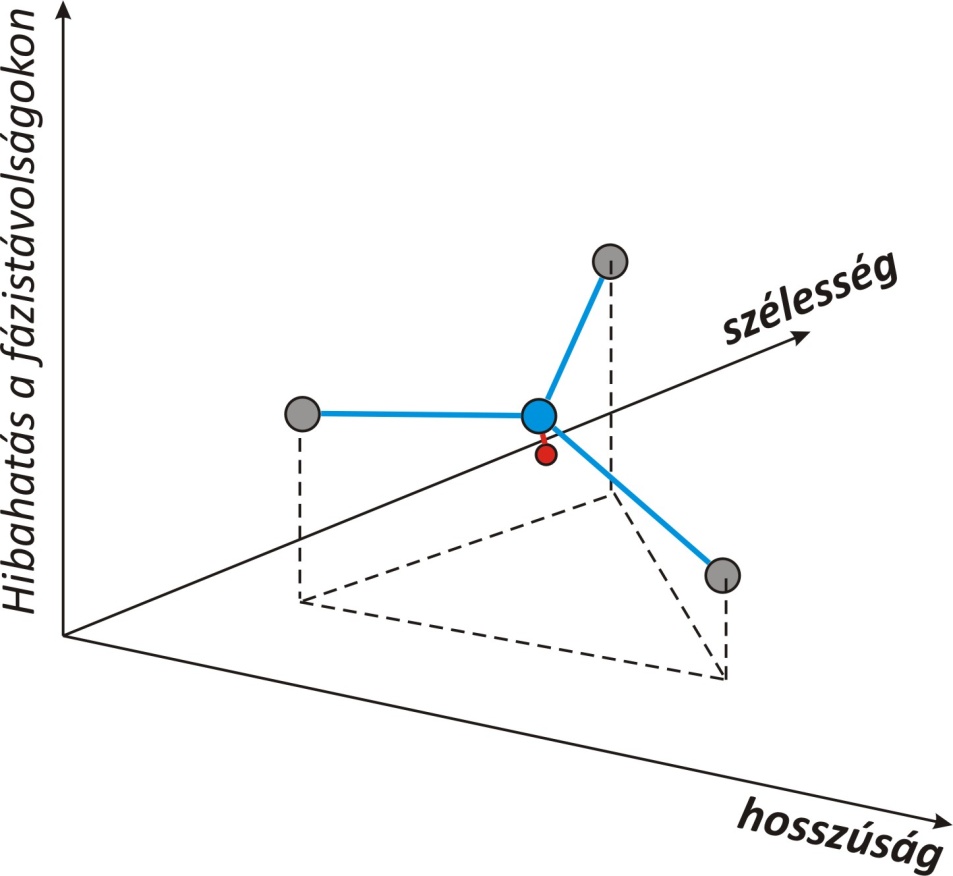 Hálózati RTK megoldások
Felületi korrekciós paraméterek (FKP)
A hálózati mérésekből a hibák modellezésével a távolságfüggő hibák „felületét” határozzák meg, amelyeket a sík paramétereivel adnak meg.

Ezáltal gyakorlatilag a paraméterek segítségével akár VRS adatokat is szolgáltathatunk, de elegendő egy referenciaállomás adatainak + a korrekciós paramétereknek a sugárzása is.

Megjegyzések:
 elvileg elegendő egyirányú adatkapcsolat;
 a korrekciós paraméterek alapján a bázisállomás adatait a rover vevő állítja elő;
 nagy magasságkülönbségek okozhatnak problémát (ha a rover vevő, és a bázisállomások magasságai nagymértékben eltérnek)
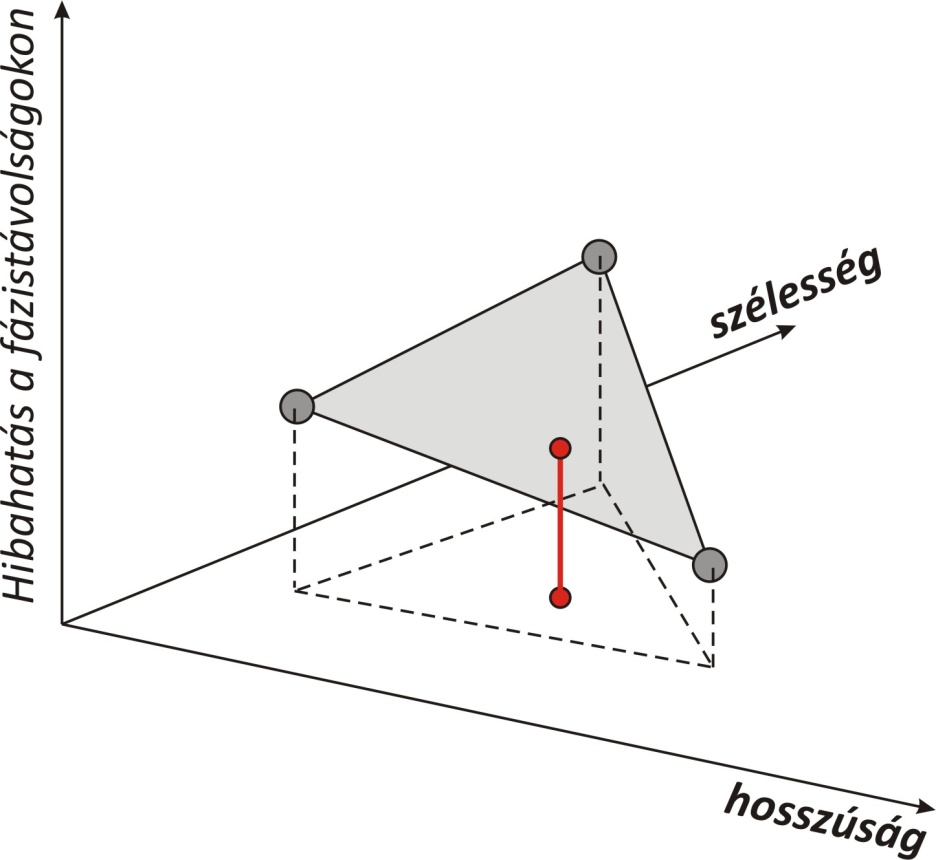 Hálózati RTK megoldások
Felületi korrekciós paraméterek (FKP)
Minden állomásra, 
Minden műholdra,
Minden jelre (L3, LNL)
Egy-egy sík paramétere
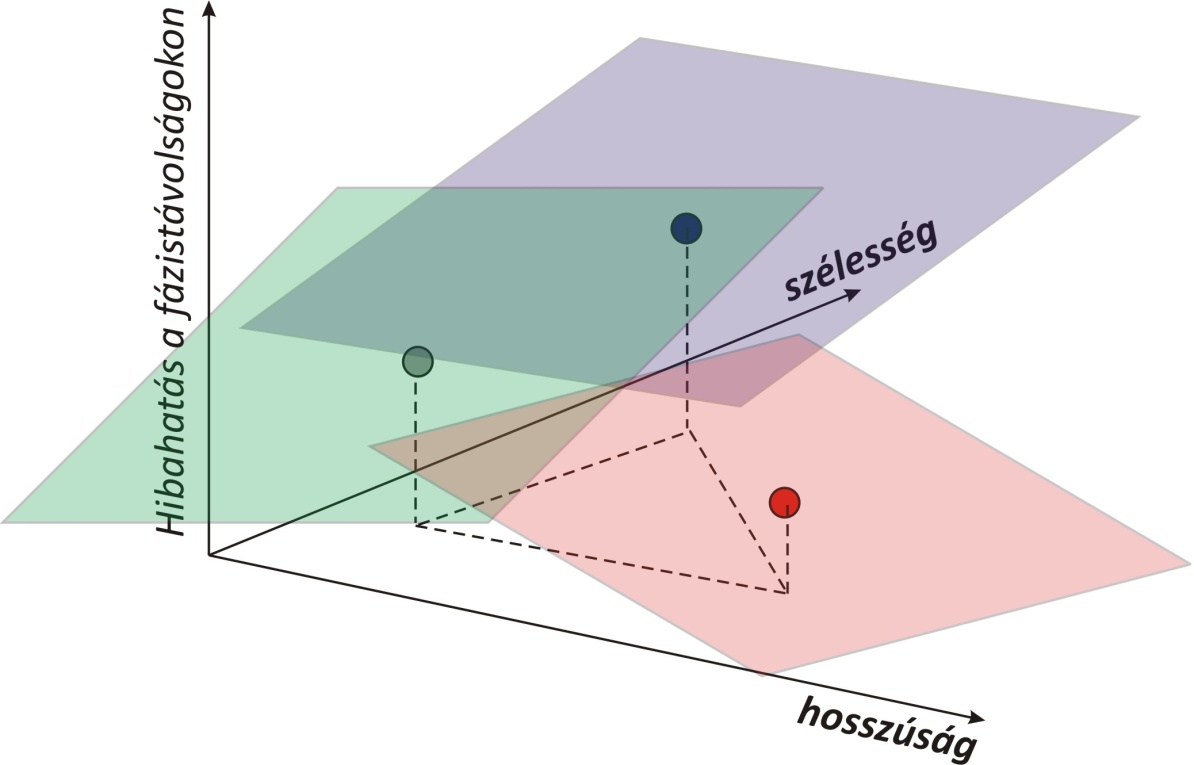 ahol:
N0, E0 – FKP É-D és K-NY-i komponense az L3 jelen
NI, EI – FKP É-D és K-NY-i komponense az LNL jelen
jR, lR – a referencia állomás koordinátái
dr0 – az ionoszféra mentes jel távolságfüggő hatása
drI – az ionoszférával terhelt NL jel távolságfüggő hatása
ahol:
E – a műhold magassági szöge radiánban
Hálózati RTK megoldások
Felületi korrekciós paraméterek (FKP)
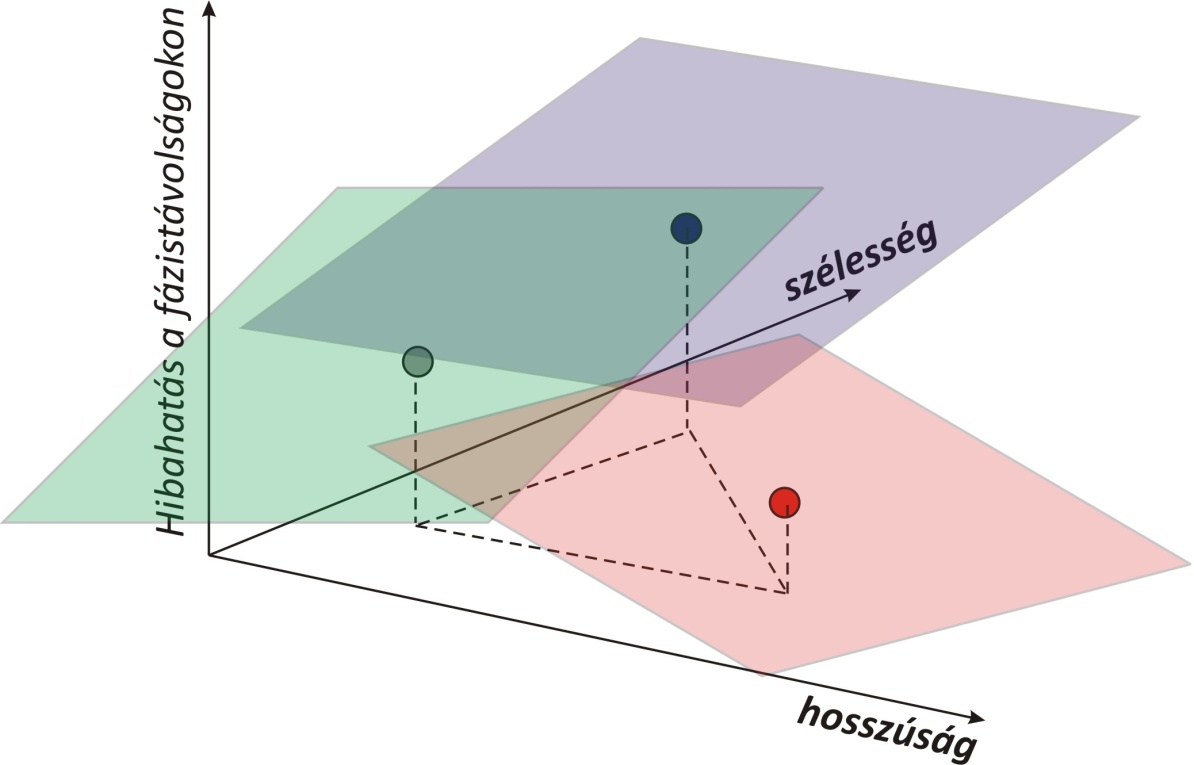 Így a távolságfüggő hibahatásokkal javított fázistávolság:
Hálózati RTK adatok/korrekciók továbbítása
Korábban többféle eljárást használtak:

 Telefon (GSM);
 rádiójel (főként DGPS korrekciókra);
 GPRS modem;

Ma már szinte kizárólag a mobil internet hálózat használatos erre a célra (GPRS, EDGE, 3G, …).
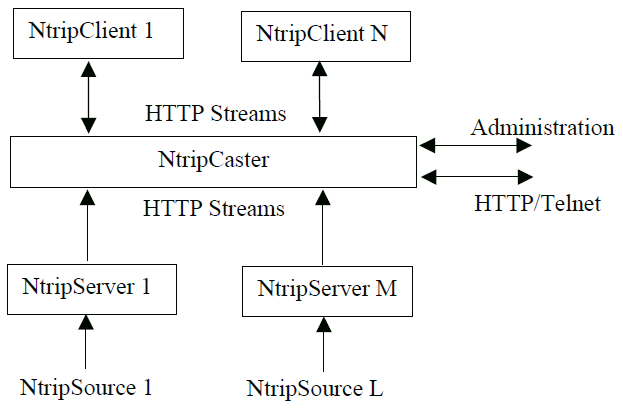 NTRIP (Networked Transport of RTCM via Internet Protocol):
 egy módosított IP alapú rádiósugárzásra kifejlesztett szoftver, amely a GNSS adatok valós idejű továbbítását lehetővé tevő RTCM formátumú üzeneteket továbbítja;
 szerver – broadcaster - kliens
A GNSSNet.hu szolgáltatásai
GNSSNet.hu streamek valósidejű felhasználáshoz:
http://84.206.45.44:2101/sourcetable.htm
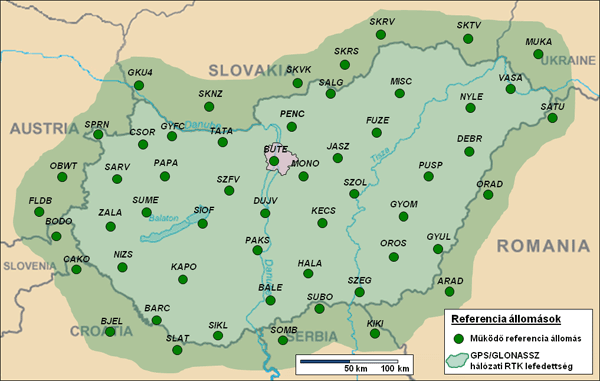 Hálózati RTK lefedettség
A GNSSNet.hu szolgáltatásai
DGPS stream: SGO_DGPS_RTCM2.1 (Monor állomásról)

RTK streamek: (a rover helyétől függően a legközelebbi bázisállomásról kapunk adatokat):
 SGO_RTK_CMR;
 SGO_RTK_RTCM2.3;
 SGO_RTK_RTCM3.0;
 SGO_RTK_RTCM3.0_GLO;

VRS streamek: (virtuális referenciaállomás adatok a rover helyének függvényében)
 SGO_VRS_CMR, _RTCM2.3, _RTCM2.3_GLO, RTCM2.3_2KM, _RTCM3.1, _RTCM3.1_GLO, _RTCM3.1_2KM;

FKP stream(ek): (bázisállomás adatok + felületkorrektúra paraméterek)
 SGO_FKP_RTCM2.3

MAC stream(ek): (Leica MAC koncepciónak megfelelő adatok)
 SGO_MAC_RTCM3.1, _RTCM3.1_GLO
A GNSSNet.hu szolgáltatásai
GNSSNet.hu adatletöltés utólagos felhasználáshoz:
 30 napra visszamenőleg;
 max 1Hz-es rögzítési gyakorisággal;
 valódi észlelések, illetve virtuális állomások adatai RINEX formátumban.
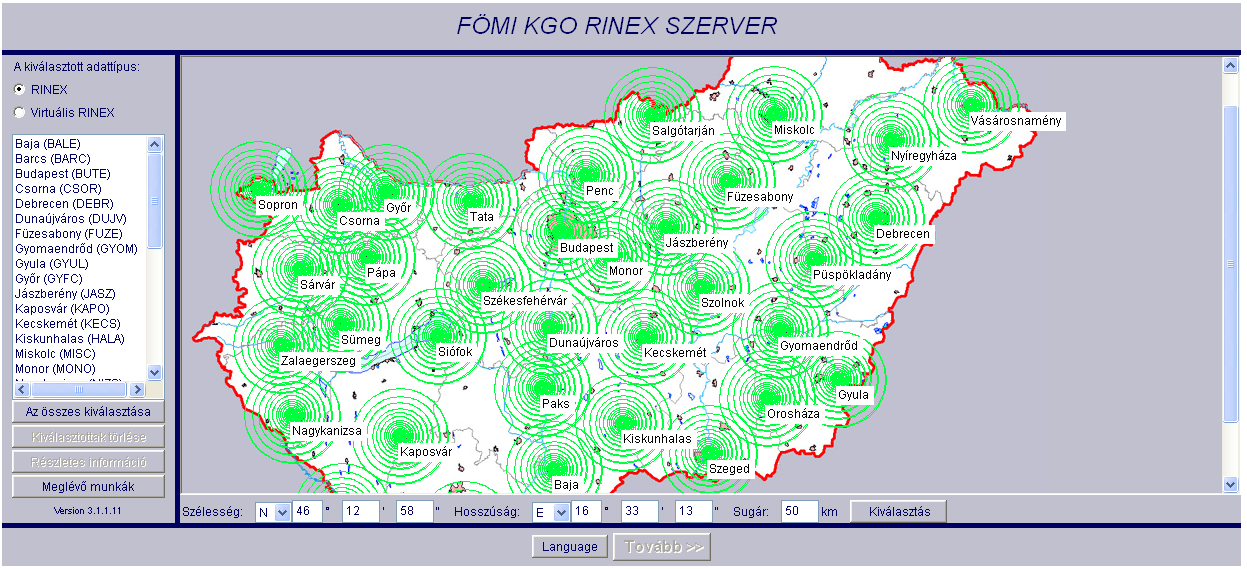 http://84.206.45.44/gnweb_index.html
A GNSSNet.hu szolgáltatásai
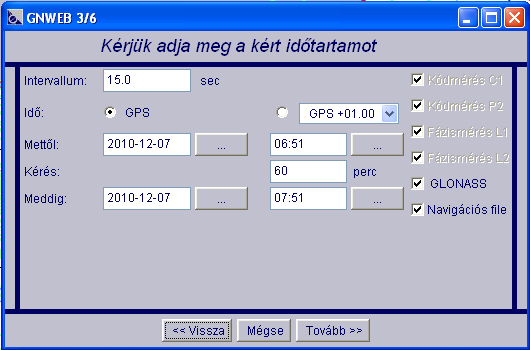 A GNSSNet.hu szolgáltatásai
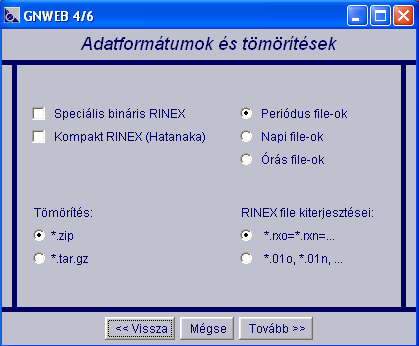 A GNSSNet.hu szolgáltatásai
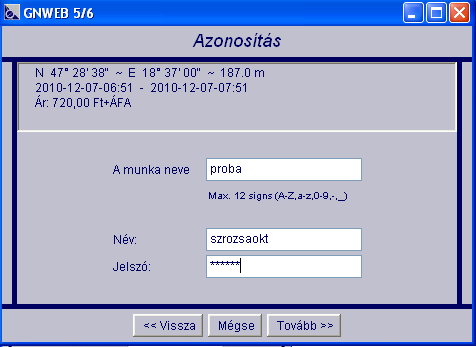 A GNSSNet.hu szolgáltatásai
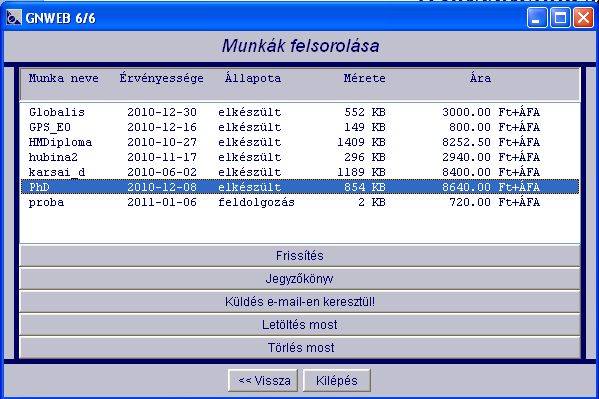 A RINEX adatformátum
Probléma: 

Minden gyártó saját adatformátumot használ a mérések tárolására, amelyeket általában csak az adott cég feldolgozószoftvere ismer.

Szabványosítani kell, hogy más gyártó vevője által rögzített adatokat is fel tudjunk dolgozni.

RINEX: Receiver INdependent EXchange Format

- egy ASCII alapú fájl, melyben szabványos módon tárolni tudjuk:
 a méréseinket (kódmérések, fázismérések, doppler mérések)
 a műholdak pályaadatait (fedélzeti pályaelemek az észlelt műholdakra)
 a meteorológiai paramétereket (hőmérséklet, légnyomás, rel. páratartalom)

 mindhárom adattípust külön fájlban rögzítjük (.YYO, .YYN, .YYM)

 minden fájl két részből áll: fejléc (header), törzs (body)
A RINEX adatformátum – a mérési adatok fájlja (.YYO)
2.11           OBSERVATION DATA    M (MIXED)           RINEX VERSION / TYPE
teqc  2007Jun25                         20081114 03:12:00UTCPGM / RUN BY / DATE
BUTE                                                        MARKER NAME
11209M001                                                   MARKER NUMBER
BUTE/DGS                                                    OBSERVER / AGENCY
4722K06130          TRIMBLE NETR5       3.32                REC # / TYPE / VERS
     0                                                      RCV CLOCK OFFS APPL
30436720            TRM55971.00     TZGD                    ANT # / TYPE
  4081882.3740  1410011.1390  4678199.3890                  APPROX POSITION XYZ
        0.0000        0.0000        0.0000                  ANTENNA: DELTA H/E/N
     1     1                                                WAVELENGTH FACT L1/2
    10    C1    P1    P2    C2    L1    L2    S1    S2    D1# / TYPES OF OBSERV
          D2                                                # / TYPES OF OBSERV
    30.0000                                                 INTERVAL
  2008    11    13     0     0    0.0000000     GPS         TIME OF FIRST OBS
Linux 2.4.20-8|Pentium IV|gcc -static|Linux|486/DX+         COMMENT
GPSBase 2.51 2653                       13-Nov-08 01:07:39  COMMENT
                                                            END OF HEADER
 08 11 13  0  0  0.0000000  0 17R13G25G 7G 8R11G10R14G13R 4G23G20G16
                                G 4R20G27G 2R19
  19966178.813    19966177.781    19966182.926                   -25464853.652 8
 -19783378.78848        53.000          46.000
  20567958.281                    20567953.914                   -26126266.185 7
 -19683420.37247        48.000          41.000
  20492914.938                    20492910.660    20492910.586   -27457060.159 6
 -21364847.51347        46.000          42.000
  22829218.820                    22829215.922                   -17132875.193 6
A RINEX adatformátum – a pályaadatok fájlja (.YYN)
2              NAVIGATION DATA                         RINEX VERSION / TYPE
CCRINEXN V1.6.E UX  BKG, FRANKFURT      19-NOV-08 12:55     PGM / RUN BY / DATE 
CONCATENATED NAVIGATIONFILES FOR IGS                        COMMENT                       
    0.1211E-07 -0.7451E-08 -0.1192E-06  0.5960E-07          ION ALPHA           
    0.9830E+05 -0.8192E+05 -0.1966E+06  0.4588E+06          ION BETA            
   -0.279396772385E-08-0.355271367880E-14   589824     1505 DELTA-UTC: A0,A1,T,W
    14                                                      LEAP SECONDS        
                                                            END OF HEADER       
 1  8 11 13  0  0  0.0-0.784955918789E-04-0.454747350886E-10 0.000000000000E+00
    0.340000000000E+02-0.378125000000E+02 0.542558314017E-08-0.308514383827E+01
   -0.211223959923E-05 0.979944516439E-02 0.614672899246E-05 0.515378179169E+04
    0.345600000000E+06 0.163912773132E-06 0.199685489853E+01 0.335276126862E-07
    0.934930672804E+00 0.244500000000E+03-0.150306529122E+01-0.827605901679E-08
   -0.507521140293E-09 0.100000000000E+01 0.150500000000E+04 0.000000000000E+00
    0.290000000000E+01 0.630000000000E+02-0.232830643654E-08 0.340000000000E+02
    0.342690000000E+06 0.000000000000E+00 0.000000000000E+00 0.000000000000E+00
 2  8 11 13  0  0  0.0 0.173598993570E-03-0.250111042988E-11 0.000000000000E+00
    0.740000000000E+02 0.100187500000E+03 0.461554927611E-08-0.406966942207E+00
    0.520609319210E-05 0.881292053964E-02 0.129323452711E-04 0.515358679962E+04
    0.345600000000E+06 0.260770320892E-07 0.310112960640E+01-0.178813934326E-06
    0.942874411601E+00 0.122312500000E+03 0.267269918072E+01-0.803426303264E-08
   -0.228223787091E-09 0.100000000000E+01 0.150500000000E+04 0.000000000000E+00
    0.000000000000E+00 0.000000000000E+00-0.172294676304E-07 0.740000000000E+02
    0.345600000000E+06 0.000000000000E+00 0.000000000000E+00 0.000000000000E+00
A GNSSNet.hu szolgáltatásai
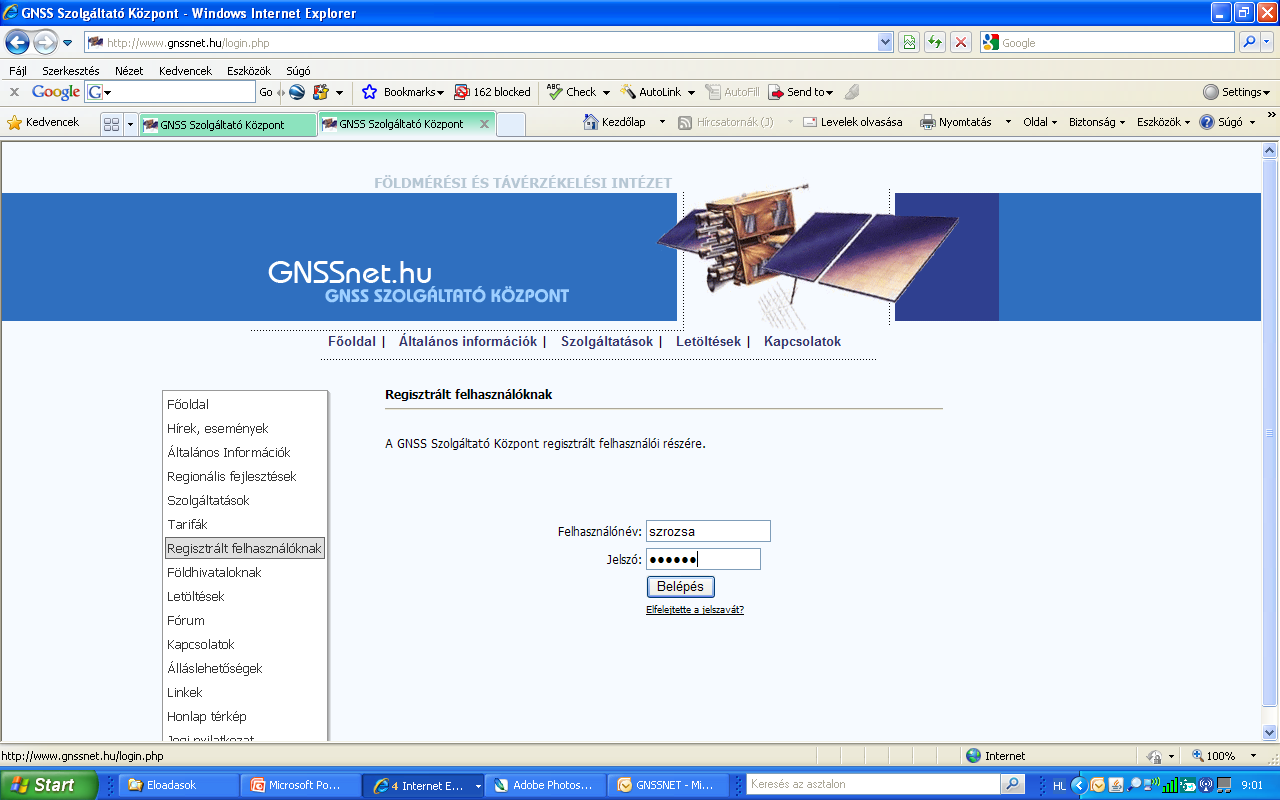 Valósidejű mérések igazolása földhivatali leadáshoz
A GNSSNet.hu szolgáltatásai
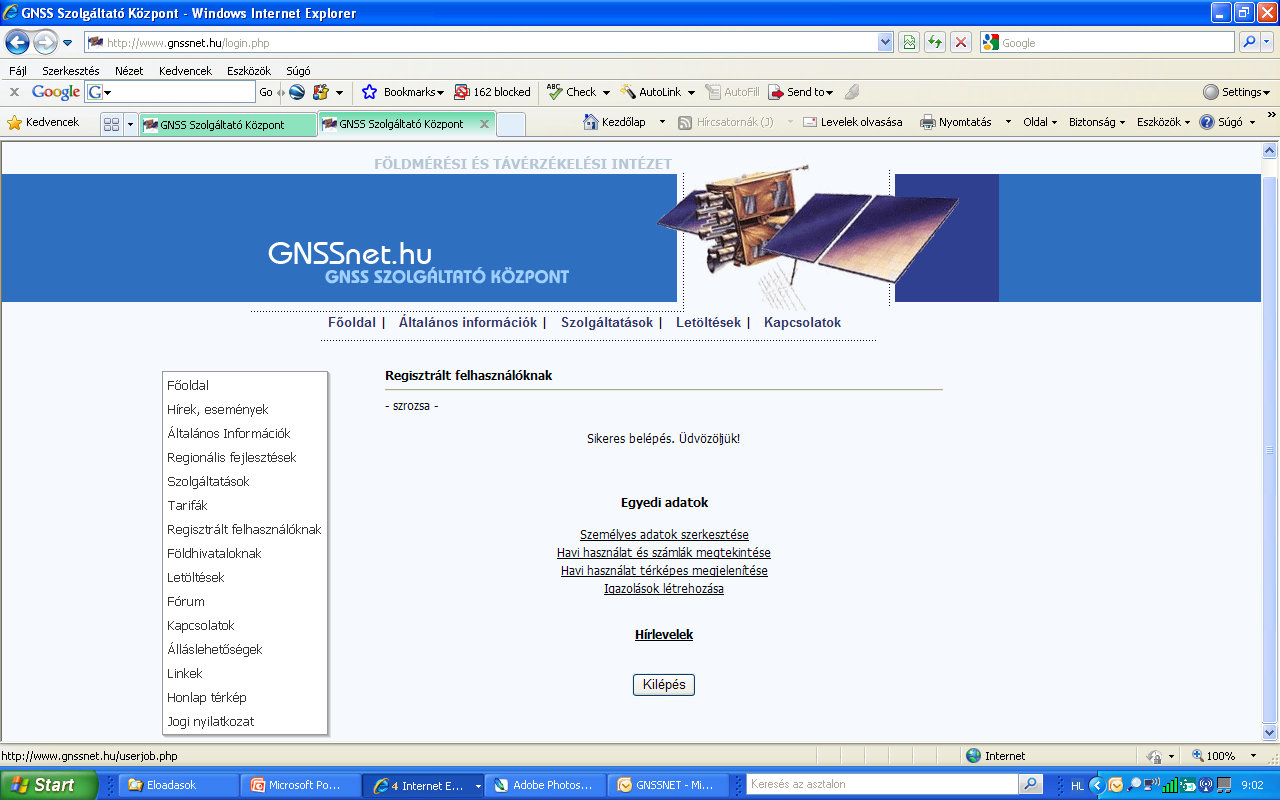 A GNSSNet.hu szolgáltatásai
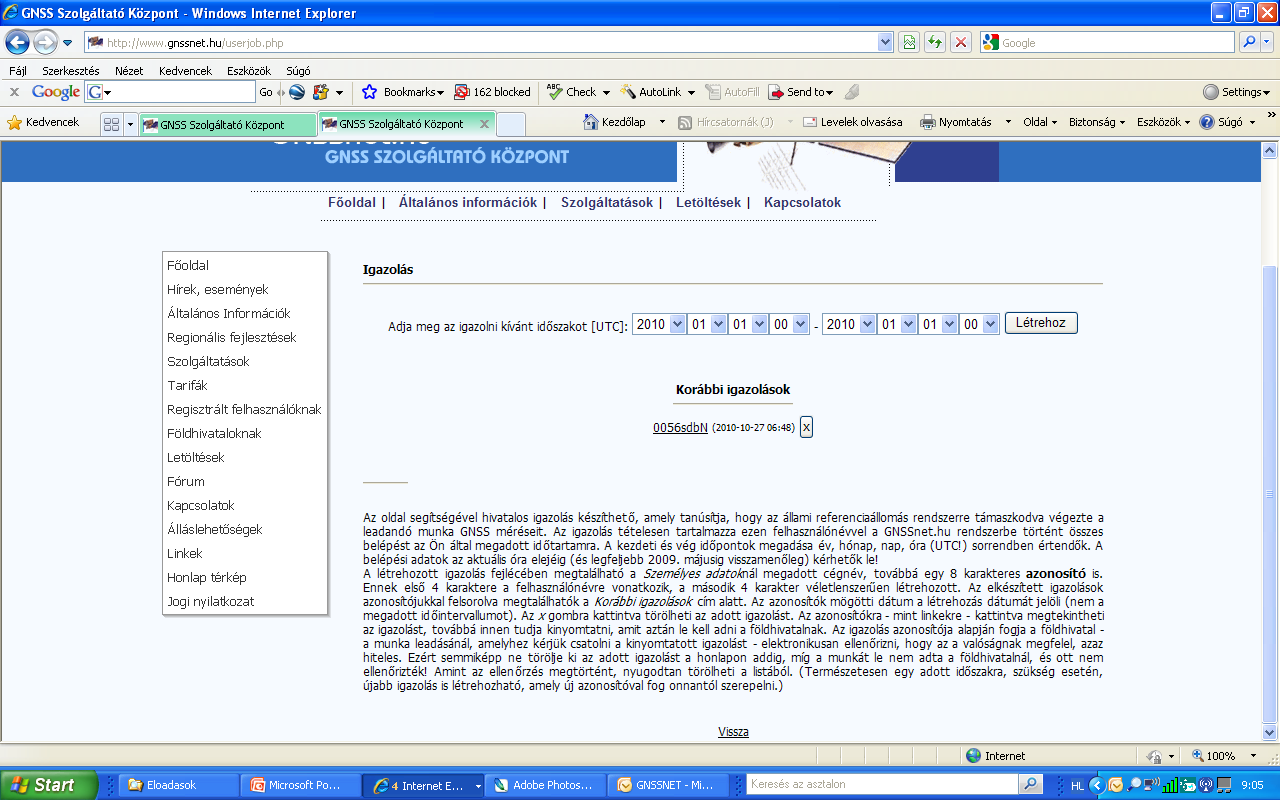 A GNSSNet.hu szolgáltatásai
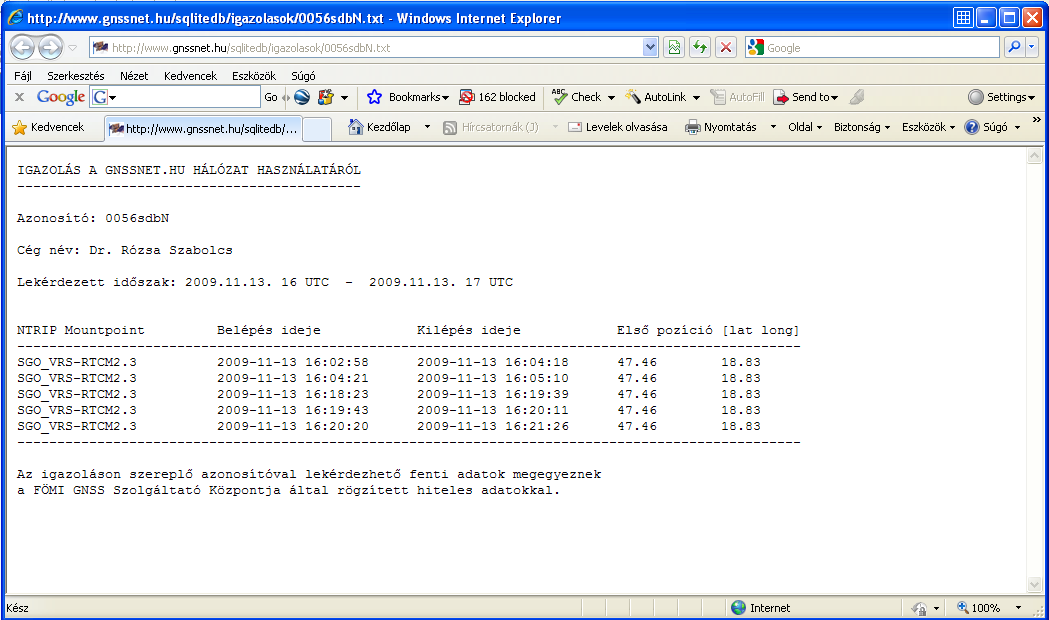 + VITEL kód
A GNSSNet.hu szolgáltatásai
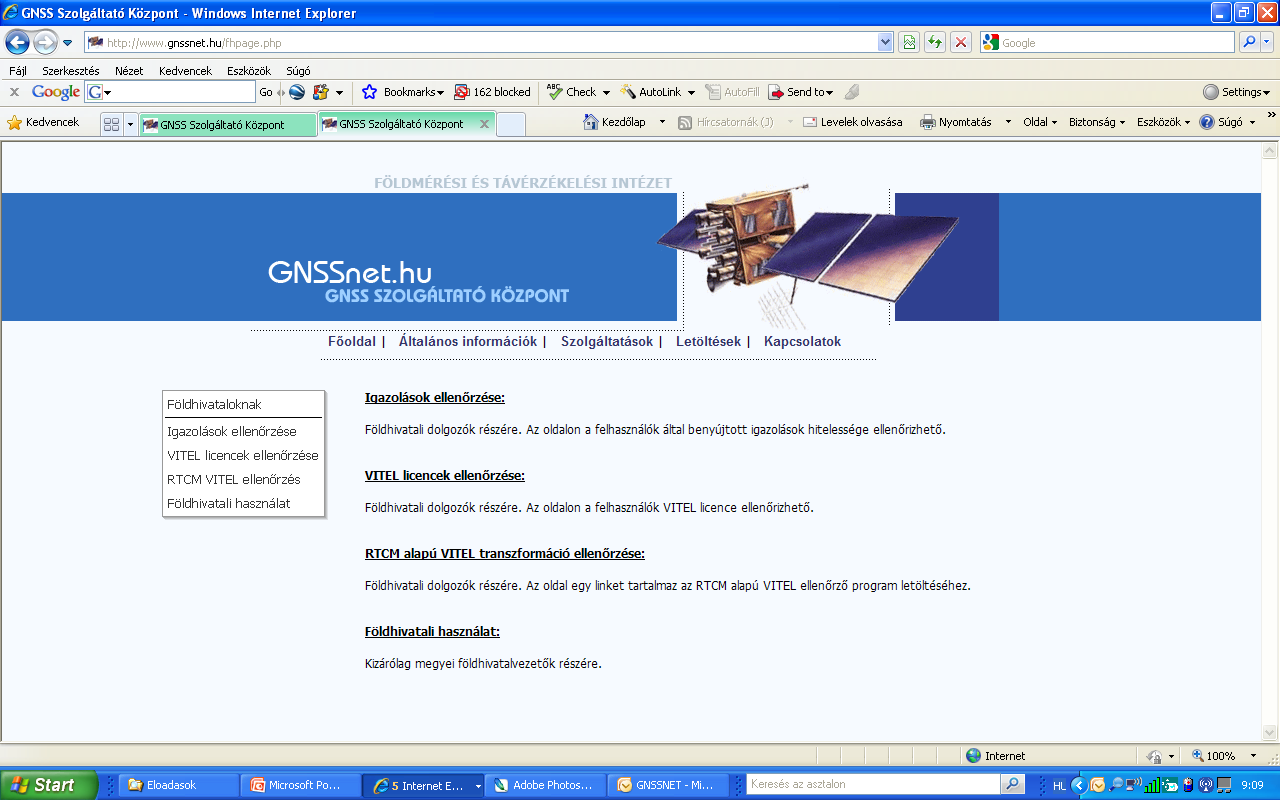 Nincs igazolás ellenőrzés nélkül (földhivatali ellenőrzés)
A GNSSNet.hu szolgáltatásai
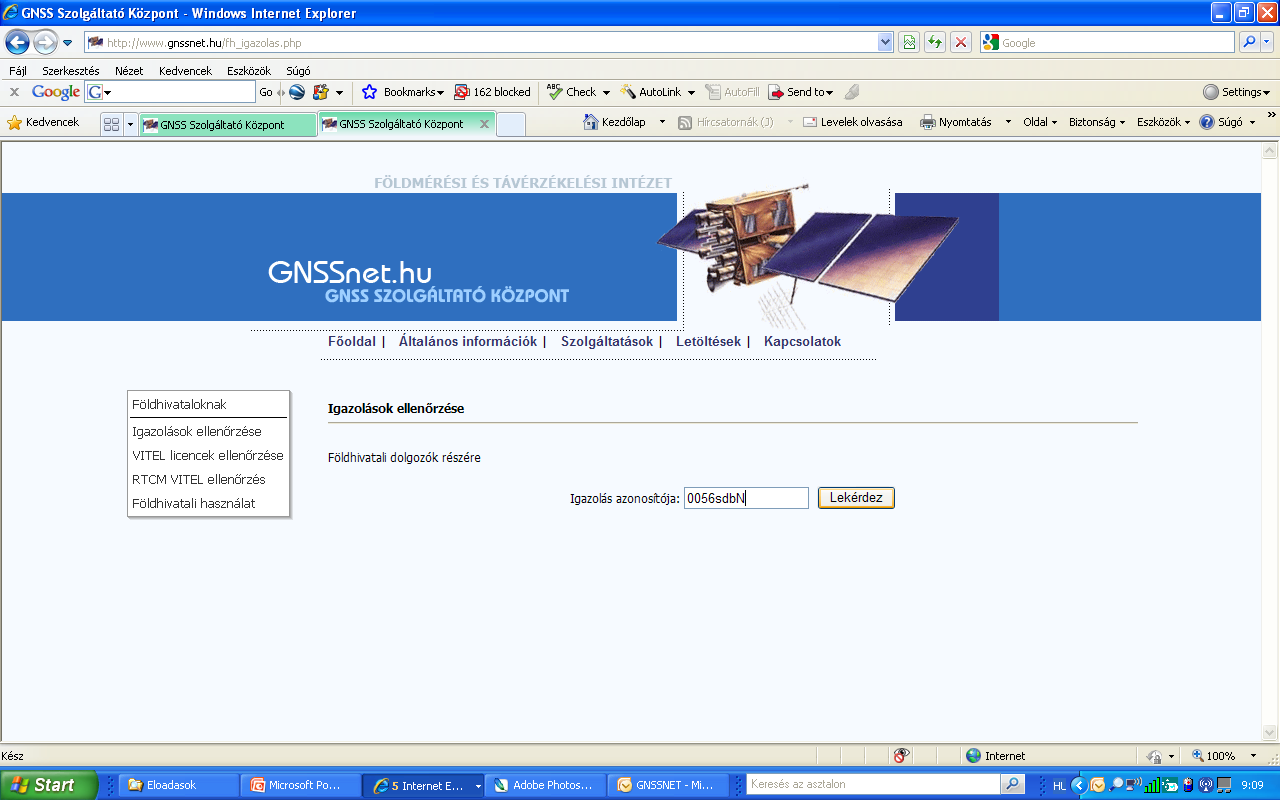 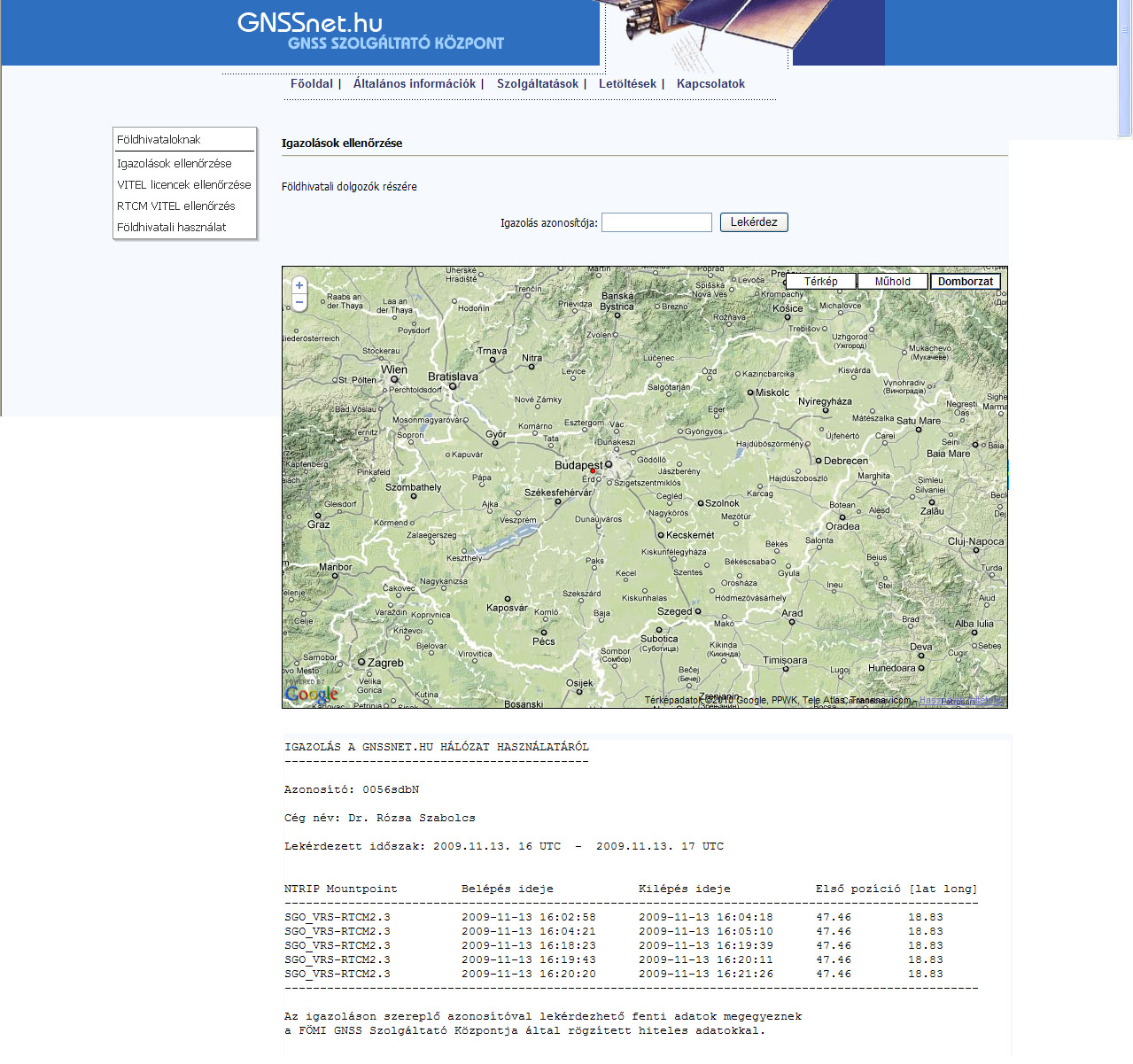 A GNSSNet.hu szolgáltatásai
Köszönöm a figyelmet!